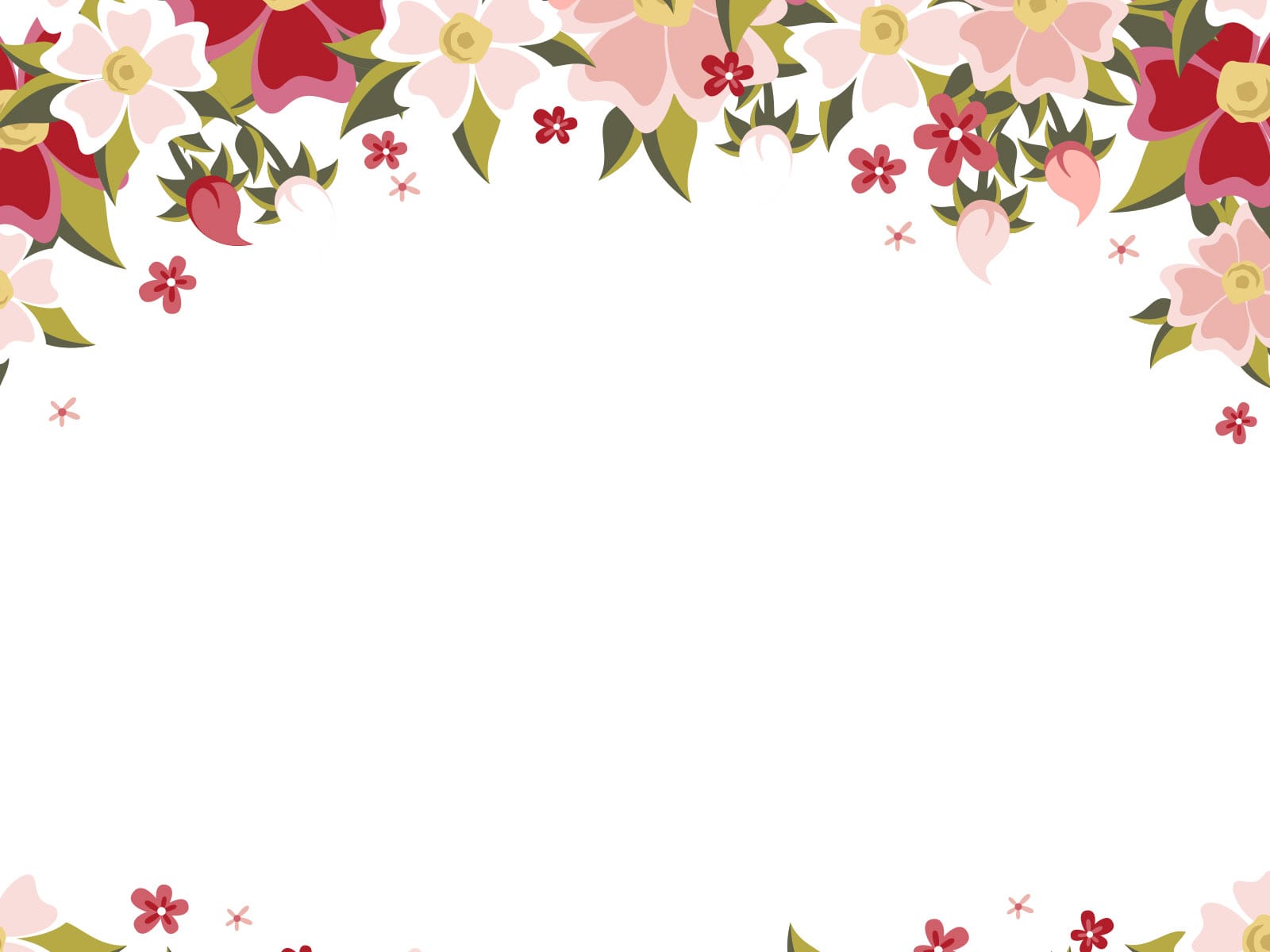 PHÒNG GD & ĐT QUẬN LONG BIÊN
MÔN TIẾNG VIỆT – LỚP 1
BÀI 62: iêc- iên- iêp
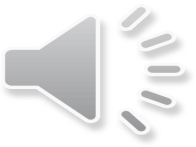 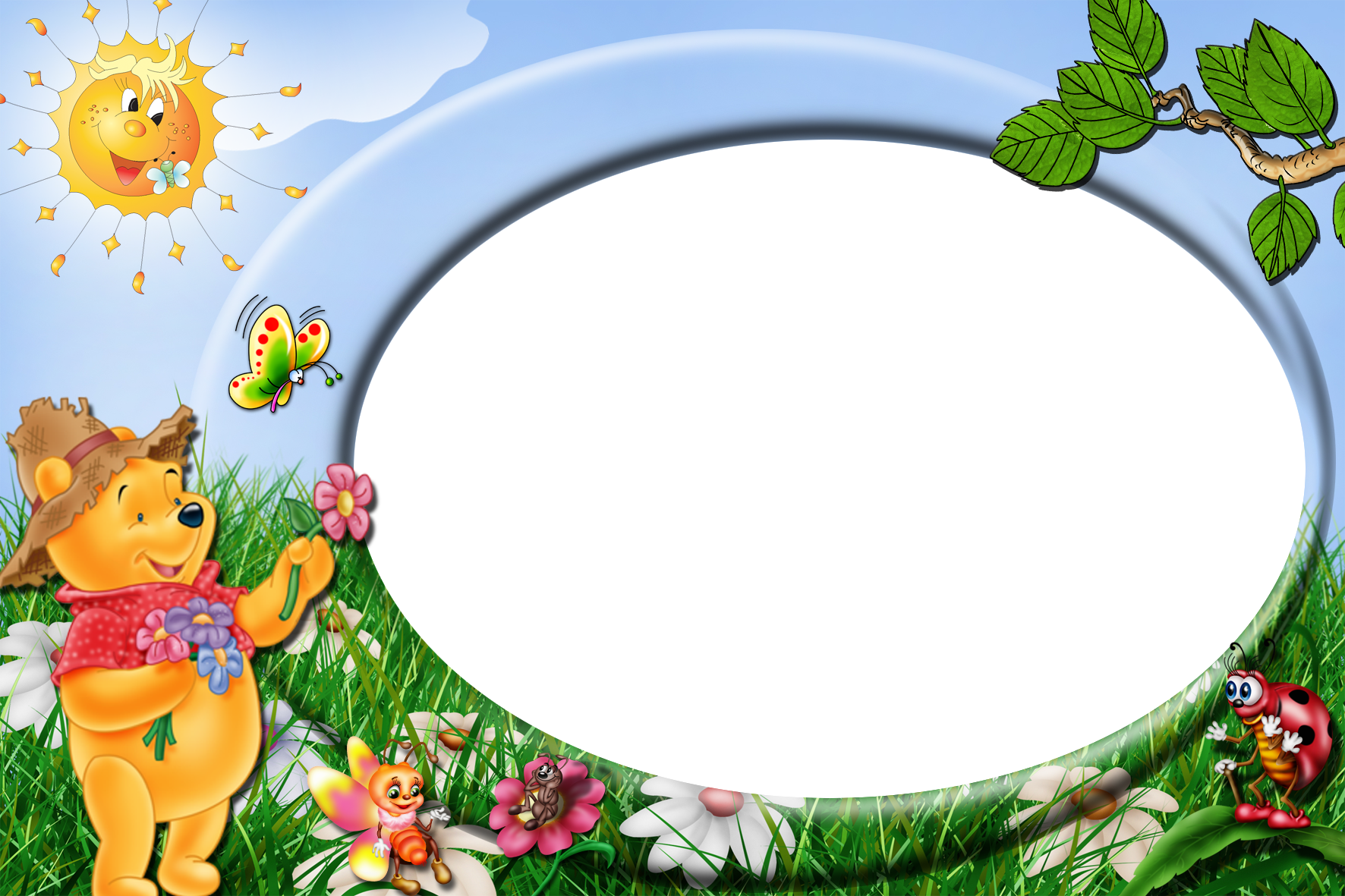 ÔN BÀI CŨ
ong  ông  ung  ưng
dòng  vũng  đựng  bổng  cộng  thúng
chong chóng  bông súng  bánh chưng
Nam theo mẹ đi chợ. Chợ đông vui và bán đủ thứ. Ngay từ cổng là những dãy hàng đồ dùng gia đình. Bên trong là hàng rau, thịt và cá. Nam thích lắm vì lần đầu cùng mẹ đi chợ.
Bài 74: iêc- iên- iêp
iêp
iêc
Biển xanh biếc. Những hòn đảo lớn nhỏ trùng điệp
iên
iêc
c
iên
n
iêp
p
b
iêc
biếc
thiếc        tiệc          xiếc
điện        kiến          thiện
diệp        thiếp          tiệp
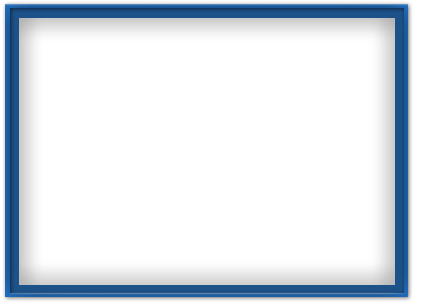 xanh biếc
iên
iêc
bờ biển
iêp
sò điệp
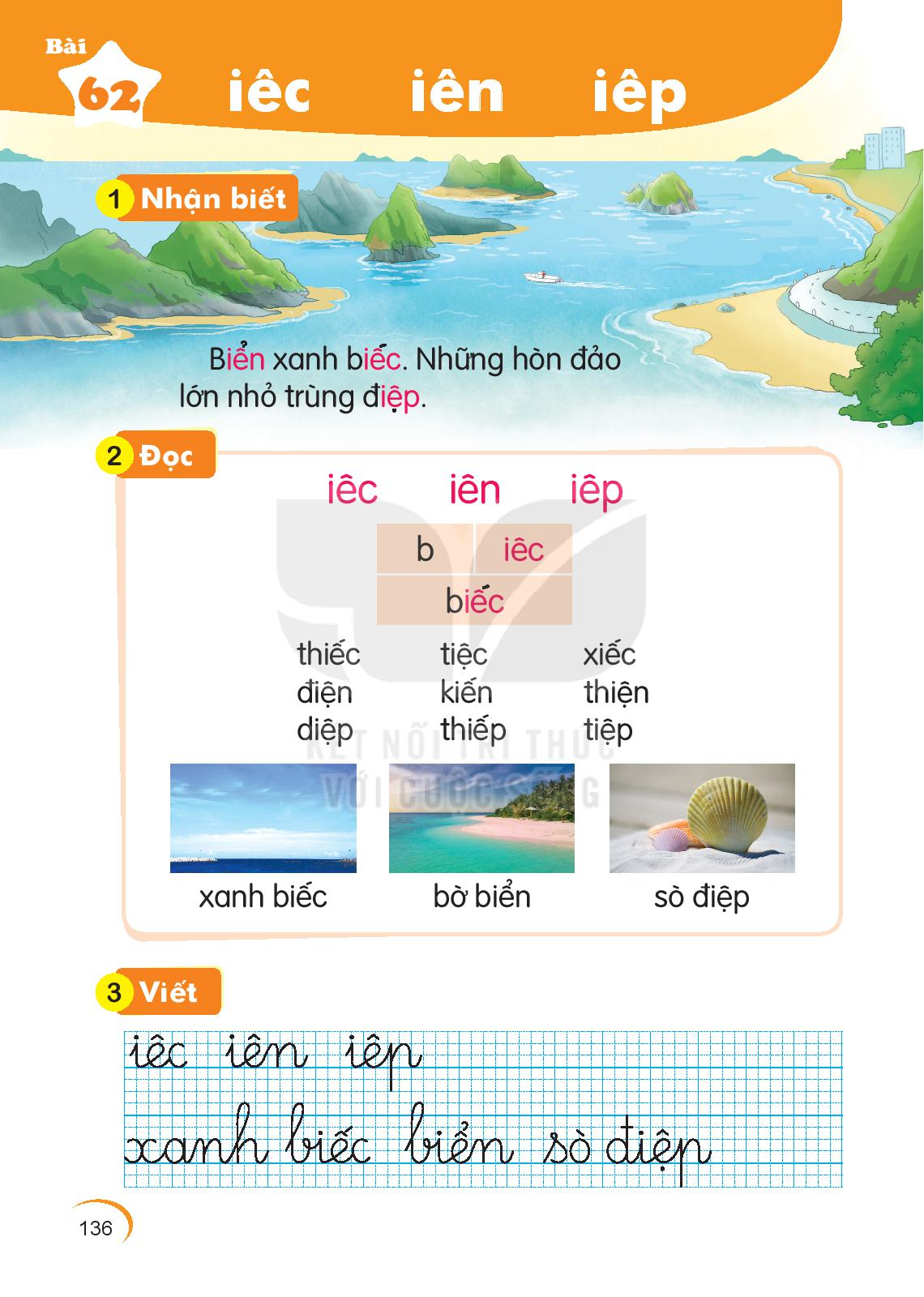 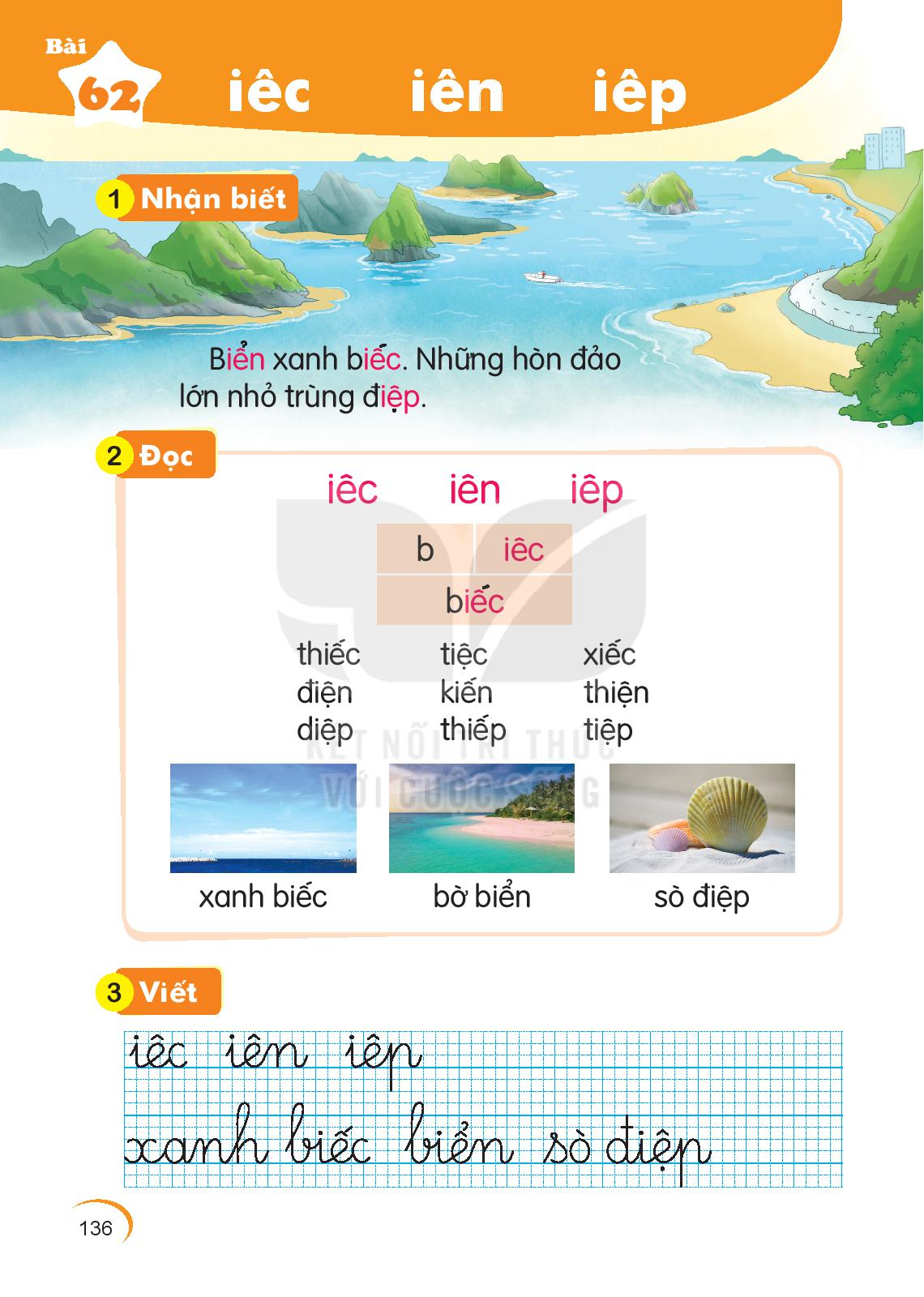 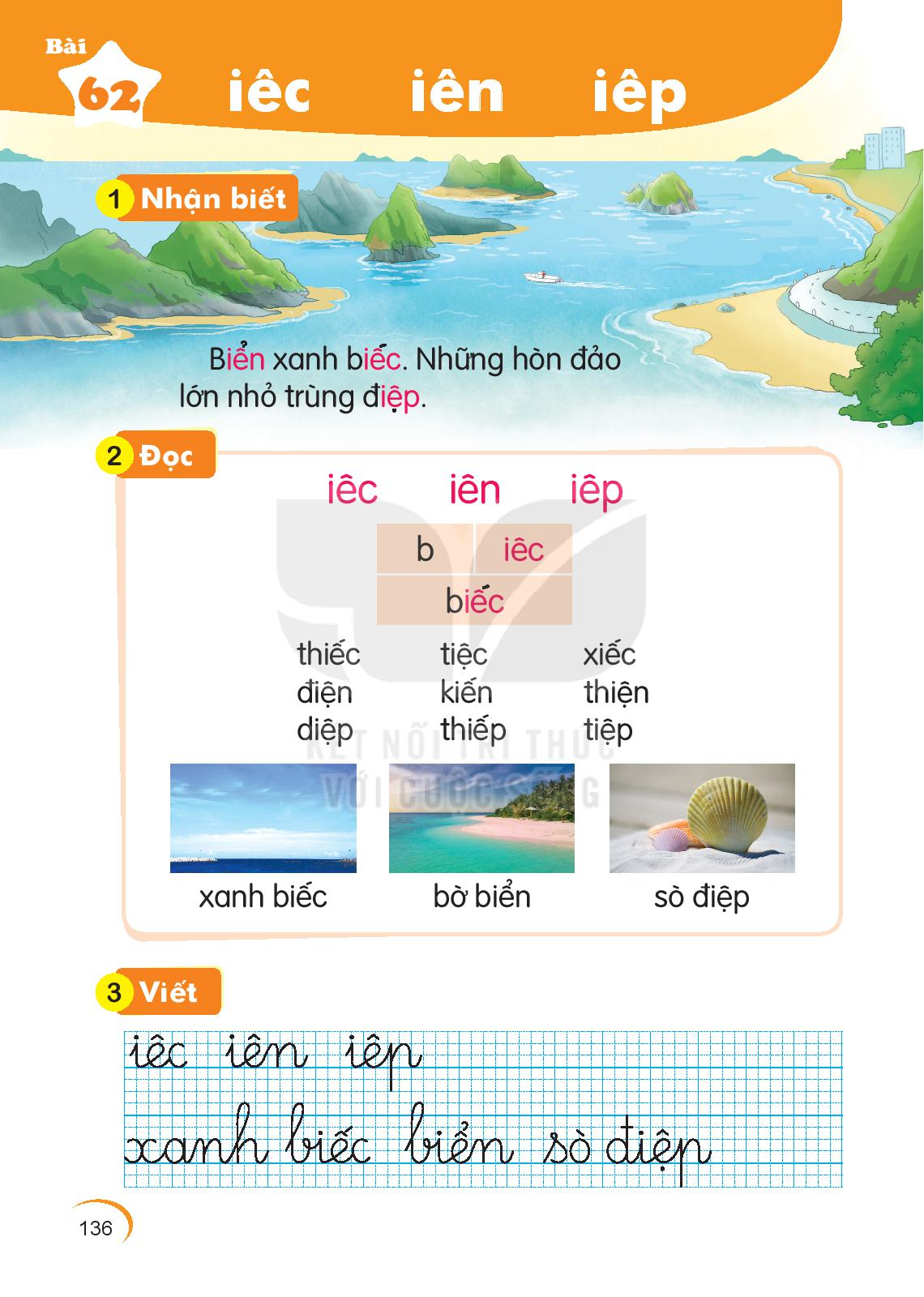 bờ biển
sò điệp
xanh biếc
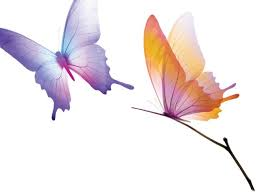 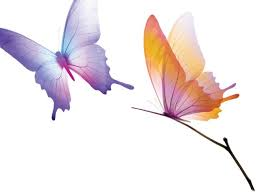 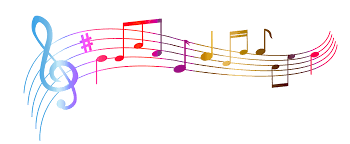 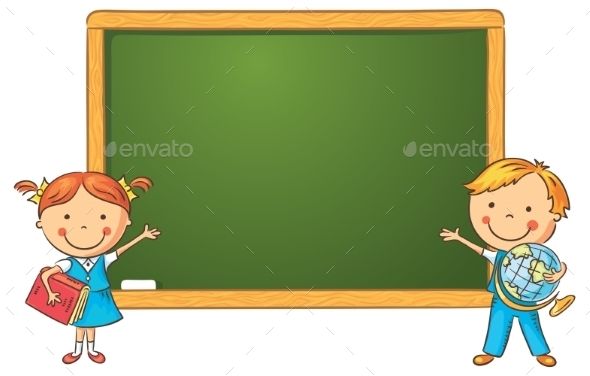 Viết bảng con
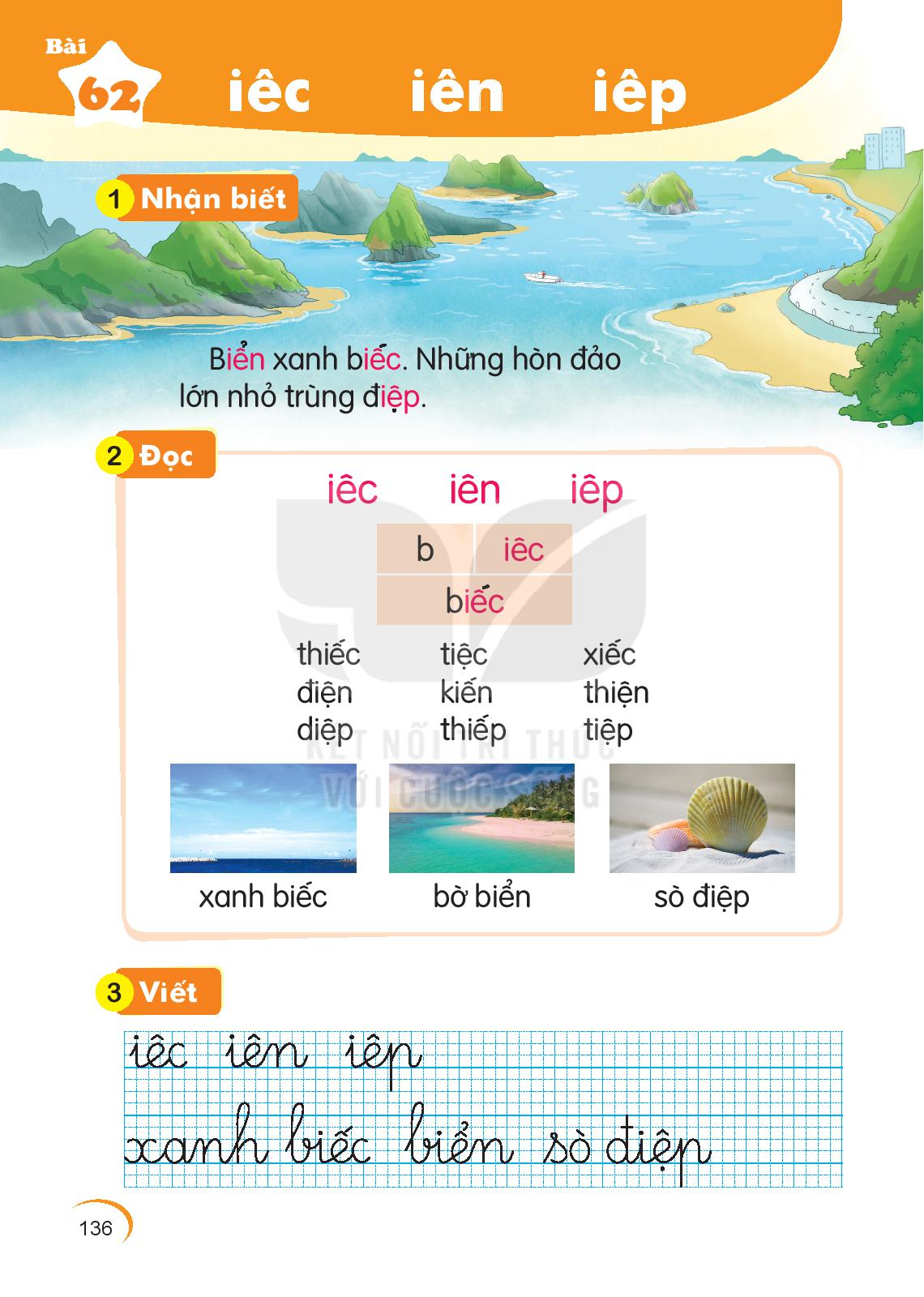 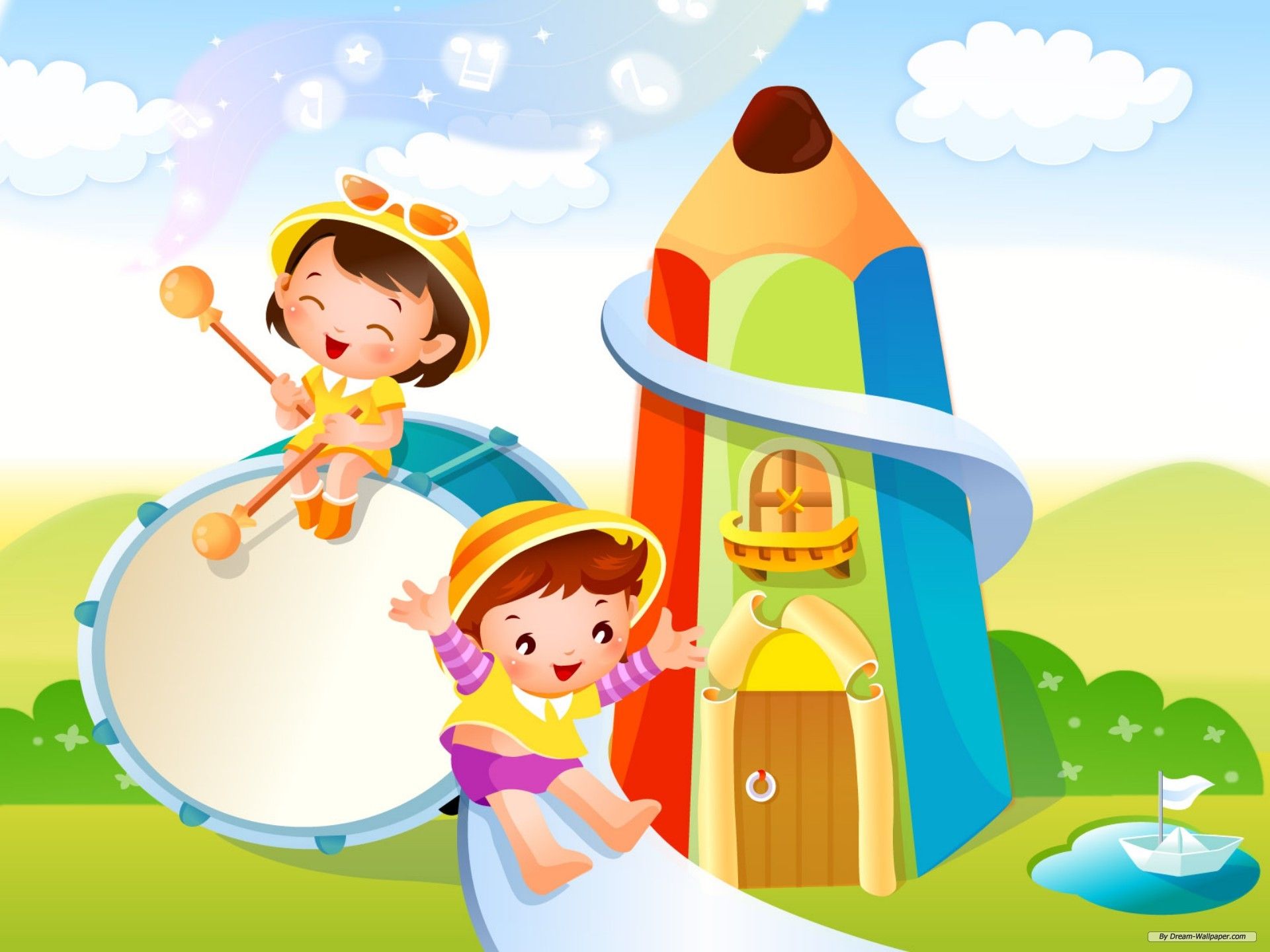 Chúc các em chăm ngoan học giỏi